Cisco Jabber + AnyConnectSales Guide
For Cisco Partner Use Only
October 2012
Selling Jabber and AnyConnect Together
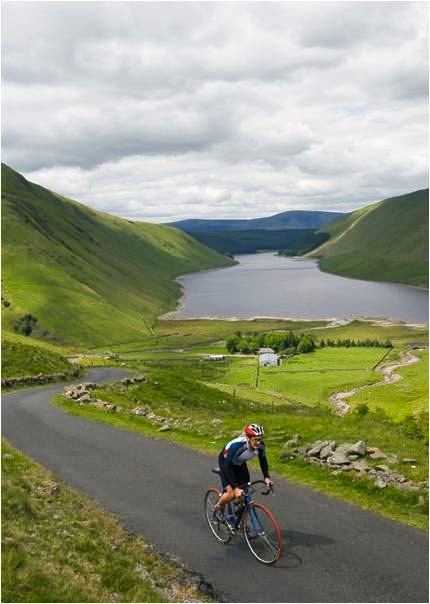 Jabber + AnyConnect
Benefits of Cisco Jabber + AnyConnect
Competitive Positioning
Sales Approach: Targeting, Messaging
Ordering
Additional Resources
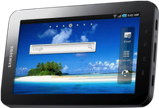 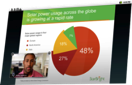 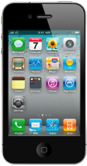 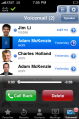 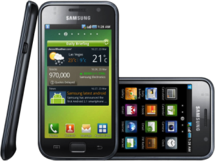 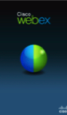 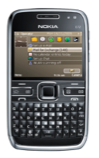 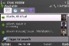 Trends in Secure Connectivity
Users expect anywhere, anytime access 
Explosion of devices and mobile apps creates new demands on IT for connectivity and security
Personal apps on business devices exposes corporate network to unwanted traffic
Range of connectivity options
Wi-Fi, 3G/EVDO cards, cellular…not just wired Ethernet
Traditional VPN remote access is limited
End user support, manual process to connect, not always on
PC & Mac
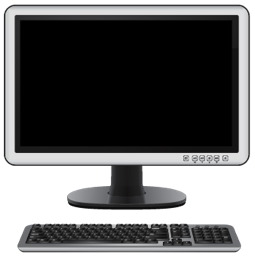 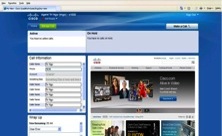 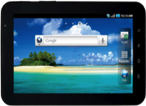 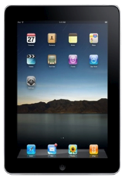 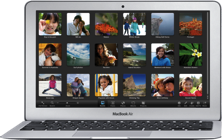 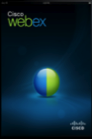 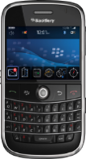 Android & iOS Tablets
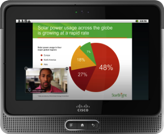 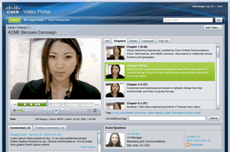 Smart Phones
[Speaker Notes: Consumer experience influencing employee behavior
Expect anywhere, anytime access to corporate resources
Want to be productive, with a flexible schedule
More mobile and remote workers than ever before

Allowing personal devices exposes corporate network to unwanted traffic and security risk
Need to prioritize business traffic on corporate networks

The challenge of applying security in a borderless network experience has become very multi-dimensional - across devices, applications, and locations.  There are more devices accessing applications and data from multiple locations over the internet. While the challenges are the same at the core – Access Control, Acceptable Use Enforcement, Threat Protection and Data Security, the problem has become multi-dimensional in this new environment.]
Jabber + AnyConnect
Jabber + Any ConnectSecure Remote Access Strategy
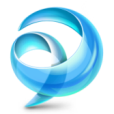 Secure access with AnyConnect 
Aligns with Cisco’s BYOD strategy
Consistent security experience across broad platforms
Secures multiple mobile applications – Jabber and more
Simple end user experience 
VPN On-demand (iOS)
Trusted Network Detection (Windows, Mac, Android)
AnyConnect is a robust security solution
Mature, broadly deployed, diagnostics, multiple security protocols
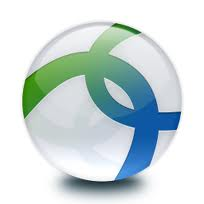 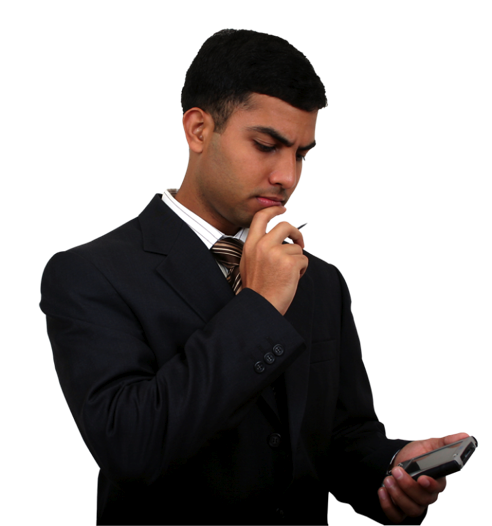 [Speaker Notes: New Plan:
Secure Connect (application-based VPN) no longer planned 
Jabber + AnyConnect for Secure Remote Access

Why:
Jabber + AnyConnect enhancements improve experience

What stays the same:
Same licensing, backend (e.g. ASA) and administration 
Same security + collaboration story]
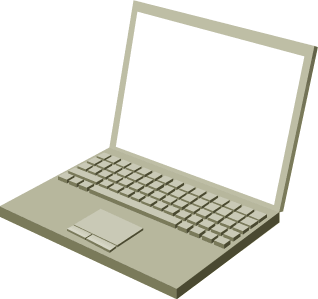 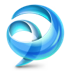 Cisco Jabber + AnyConnect
AnyConnect secures the entire device
Split tunneling can be configured, sending only traffic needed for business on to the enterprise network
Enterprise-grade encryption and authentication
Leverages Cisco ASA security solutions
Configure a near-seamless AnyConnect experience when using Jabber
Trusted Network Detection and VPN On-Demand
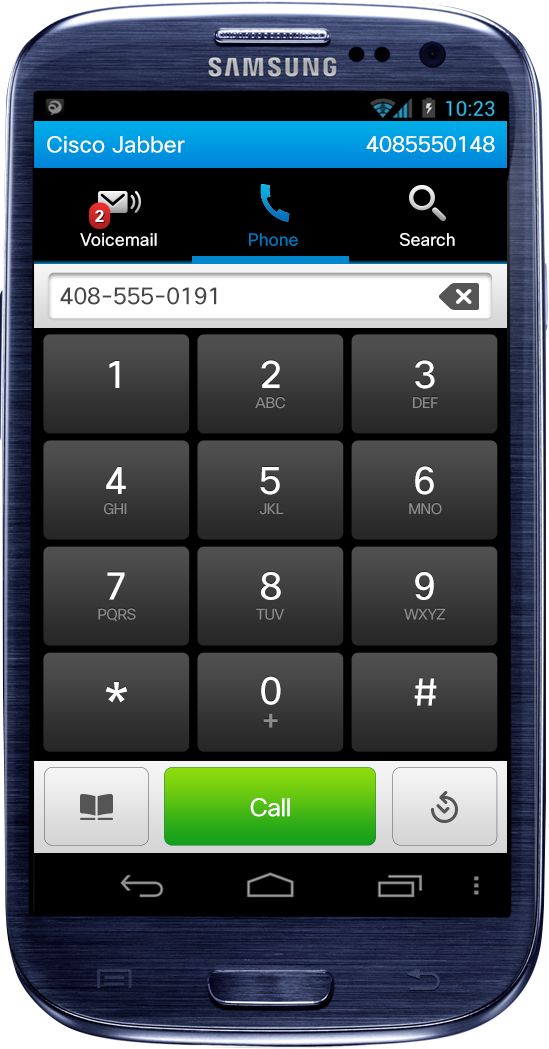 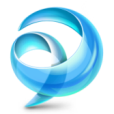 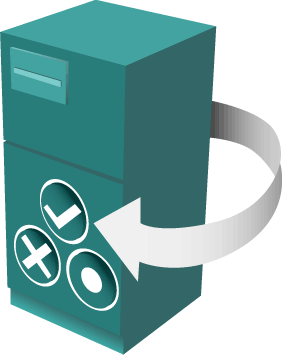 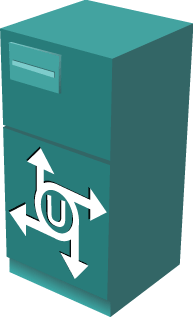 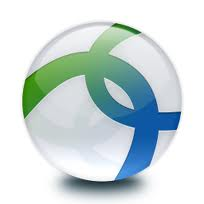 Internet
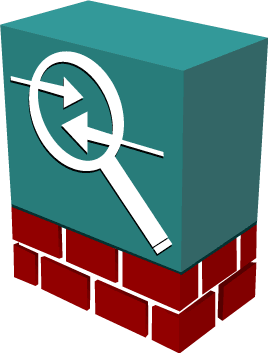 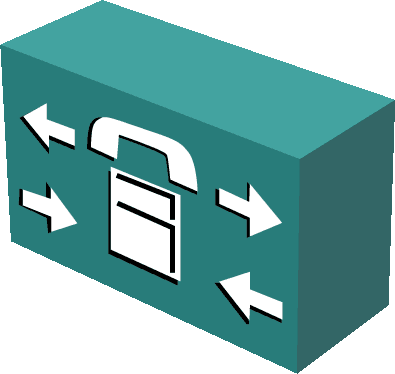 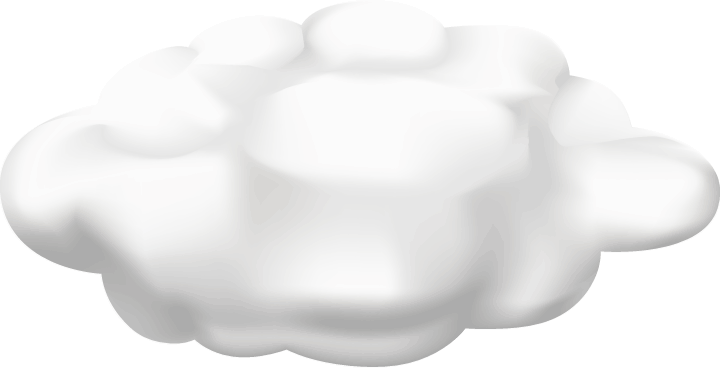 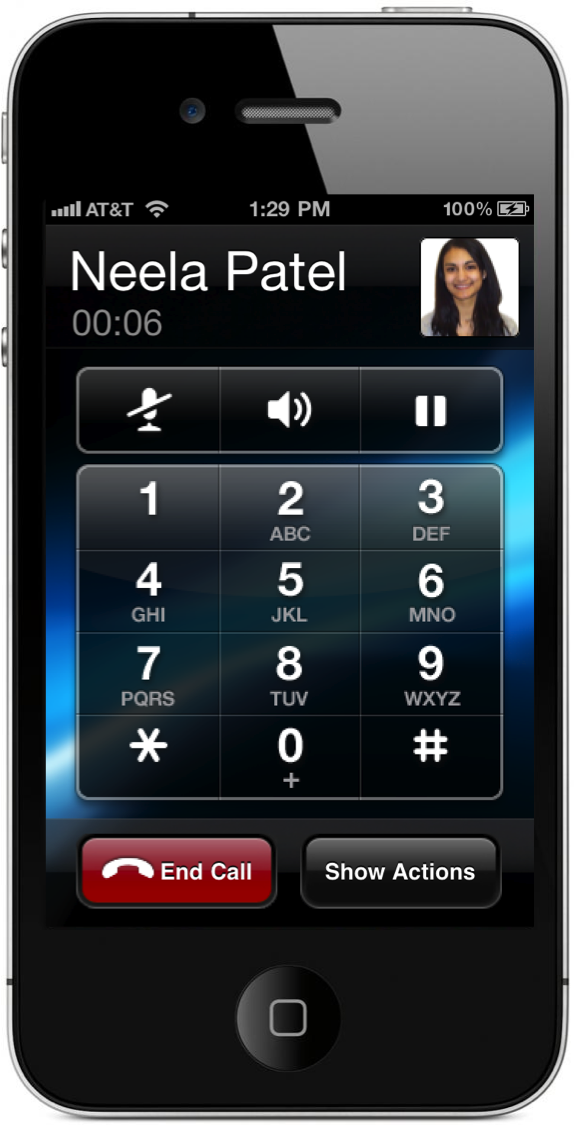 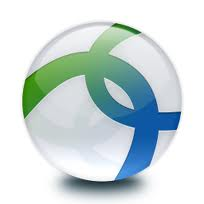 Corporate Network
Cisco ASA
Cisco Jabber -The Power to CollaborateAll-in-One UC Application
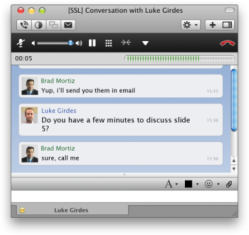 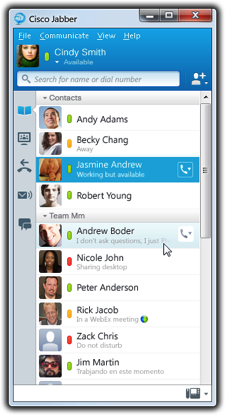 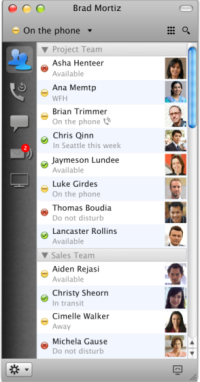 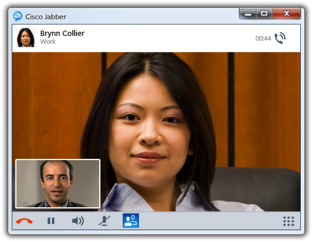 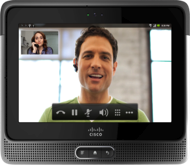 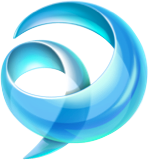 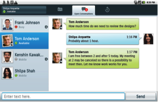 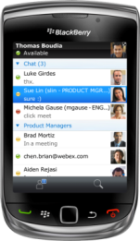 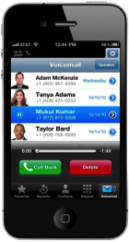 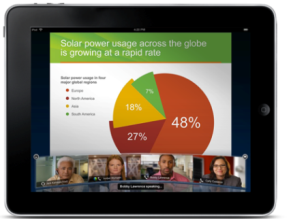 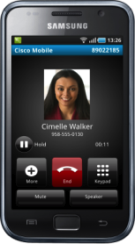 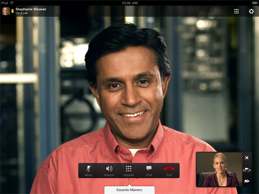 Collaborate from Any Workspace

PC, Mac, tablet, smart phone
On-premises and Cloud
Integration with Microsoft Office
All-in-one UC Application 

Presence & IM
Voice, Video, voice messaging
Desktop sharing, conferencing
[Speaker Notes: Cisco Jabber is a UC client application that streamlines communications and enhances productivity with integrated presence, instant messaging, voice and video, voice messaging, desktop sharing, and conferencing capabilities. 
Cisco Jabber provides the best user experience across broadest range of platforms, browsers and device. You can use Jabber as a rich client, a mobile client, a web client or a virtualized client on PC, Mac, tablet, smartphones and virtual desktop clients
Cisco Jabber lets you be more productive from anywhere on any device.  Find the right people, see if and how they are available, and collaborate using your preferred method to get answers and make decisions faster. 
Cisco Jabber provides deployment flexibility.  You can deploy with on-premise or cloud-based UC services. You get a consistent experience across platforms, devices and on-premises & cloud-based deployment alternatives so you can choose your preferred options without sacrificing user capabilities. 
Cisco Jabber takes advantage of intelligence in Cisco networks and Cisco Unified Communications Manager call control to deliver secure, clear and reliable communications.  This results in a greater user acceptance and less risk.  Cisco Jabber also integrates with other Cisco Collaboration solutions, including TelePresence video, and it can launch a Cisco WebEx Meeting. 
You can also access user status information and click to communicate capabilities directly from Microsoft office applications, without requiring Microsoft Lync or Office Communicator.  Protect your important Microsoft investments, Microsoft Office, Outlook and Exchange. .]
Cisco JabberBest Experience Across Broadest Range of Platforms & Devices
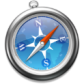 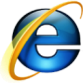 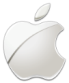 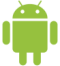 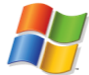 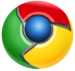 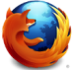 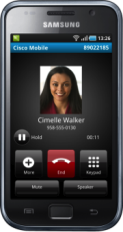 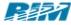 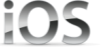 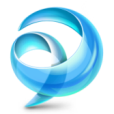 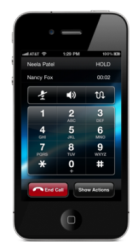 Win, Mac
iPad
Smartphone
Web
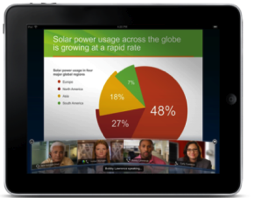 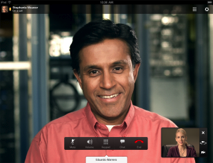 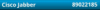 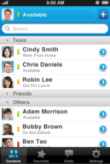 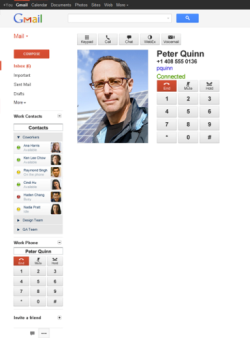 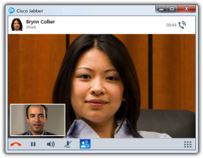 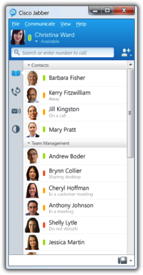 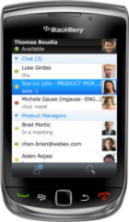 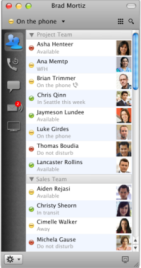 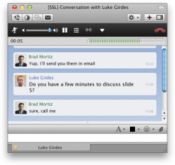 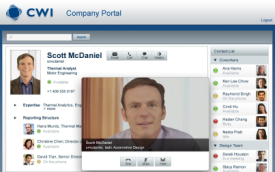 [Speaker Notes: Another unique differentiator of Jabber is that it works on such a broad range of platforms, browsers, and devices. You get broad capabilities and a consistent experience across leading platforms and devices, including PCs, Macs, tablets (e.g. iPad, Cius) and smart phones (iPhone, Android, Blackberry).
You get a rich collaboration experience from anywhere and can choose when, how, and on what device to interact. People want flexibility in how they work with a user experience that is intuitive, uncomplicated and consistent across devices.  Cisco believes this is accomplished only with a unified architectural approach in which our Collaboration suite in a common user interface hosted on a network that is media-ready.  The result is the right communication experience for the task at hand.  Providing capabilities that span Presence, IM, voice, video, conferencing across different devices lets users choose the right communications experience for the task at hand.
Consistent user-interface and experience across devices and features, spend more time collaborating and less time learning “how to”. This leads to increased adoption across the collaboration portfolio and better/faster ROI.
 By running on a wide range of devices and platforms, Cisco Jabber (and WebEx)  lets organizations address new BYOD device ownership models, where employees want to use enterprise apps on their personal devices. Leading organizations support multiple platforms, browsers, and devices because that’s what their brightest and best want.
With the Cisco Jabber Software Development Kit (SDK), you can integrate Cisco Unified Communications capabilities into any web application-easily and quickly.  Application developers, customers, and partners alike can take advantage of this powerful SDK to incorporate voice, video, instant messaging (IM), presence, voice messaging, and conferencing capabilities.  Use the power of the web browser to connect, communicate, and collaborate within your line of business application or web portal. You'll save time, streamline workflows, and increase workforce collaboration and productivity.]
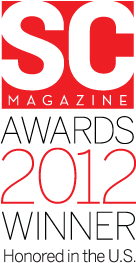 AnyConnect Secure Mobility Client
Industry leading Layer 3 VPN Client +
Enables BYOD – Mac OS X, Windows, iOS, Android
VPN Session protected by hardened ASA firewall
Seamless authentication with Certificates
IPSec / SSL / DTLS / IPv6
Integrated with ScanSafe and Cisco ISE
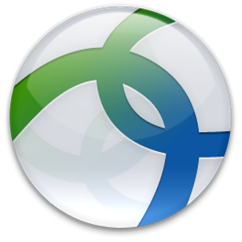 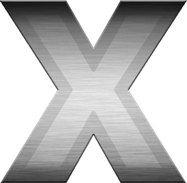 Largest Installed Base for Remote Access Solution
AnyConnect Secure Mobility Client Architecture Overview
AnyConnect User Interface
Management Head-ends
Services
Interfaces
Service Provider Integration
AnyConnect  Platform
Architecture
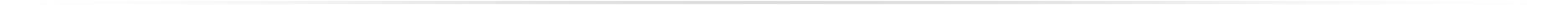 Head End Devices
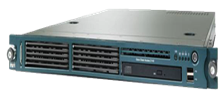 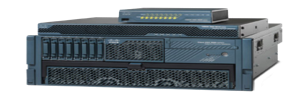 Trustsec 
&
Cisco
Medianet
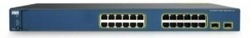 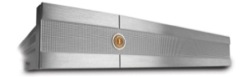 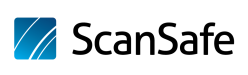 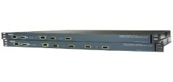 Cloud Web Security
Wired  switches & 
Wireless controllers
NAC 
Appliances
ASA Remote Access
ISRs
Web Security
Topology
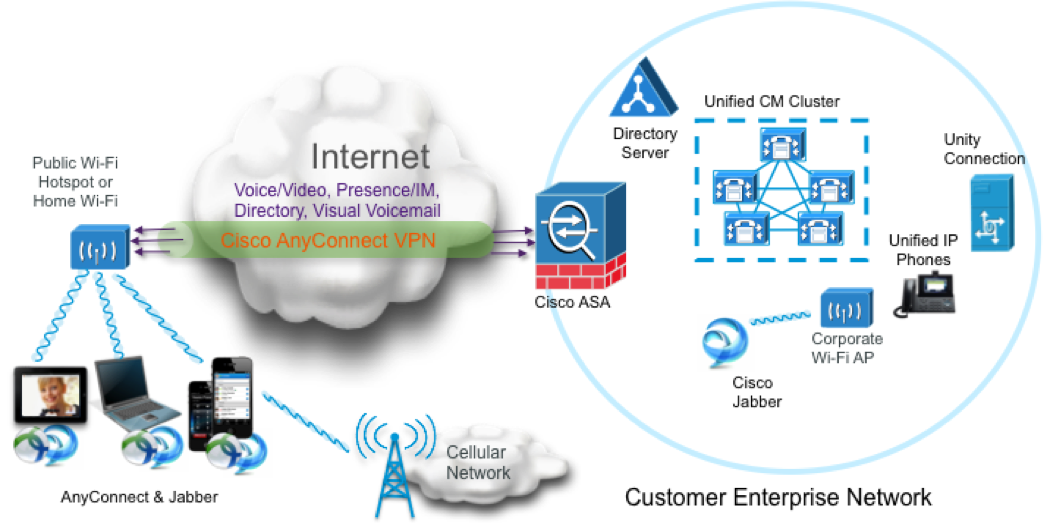 Best Practices for AnyConnect with Jabber technical deep dive: http://jwray-unix.cisco.com/VPN-Public/Jabber/Jabber-Best-Practices-AC.pptx
Benefits of Cisco Jabber with AnyConnect
Our Best Approach:Jabber + AnyConnect for Secure Remote Access
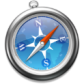 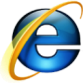 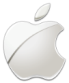 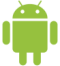 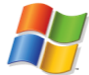 AnyConnect is a robust solution w/range of secure connectivity options (IPSec, SSL, DTLS)
Platform independence

Provision AnyConnect with 3rd party MDM Solutions
Features independent of transport (Wi-Fi, 3/4G)
Configurable end-user experience
Mobile alliances
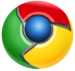 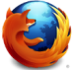 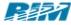 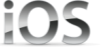 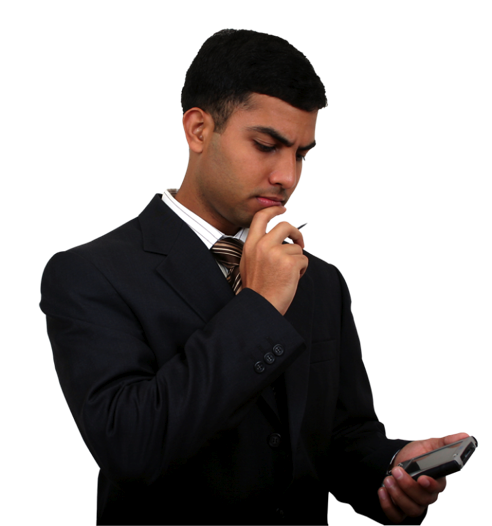 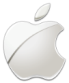 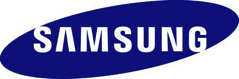 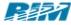 [Speaker Notes: Same backend setup and configuration on ASA as the discontinued secure connect feature of Jabber – little administrative difference in using AnyConnect

Secure access with AnyConnect 
Aligns with Cisco’s BYOD strategy
Consistent security experience across broad platforms
Secures multiple mobile applications – Jabber and more
Simple end user experience configurable for Any Connect
VPN On-demand (iOS)
Trusted Network Detection (Windows, Mac, Android)
AnyConnect is a robust security solution
Mature, broadly deployed, diagnostics, multiple security protocols

Platform Independence - feature breadth across OSs and devices
Consistent collaboration and security features independent of transport (Wi-Fi, 3/4G)
Security included in every mobility solution design 
Wide range of connectivity options - IPSec and SSL VPN tunneling, DTLS (voice & video) tunneling
Open environment allows solutions to be natively included and enhanced on wide range of mobile devices 
Mobile alliances for better solution integration and experience: Apple, Samsung, RIM, Nokia

Broad Mobile Support
Fixed & semi-fixed platforms 
Mobile platforms
Persistent Connectivity
Always-on connectivity
Optimal gateway selection
Automatic hotspot negotiation
Seamless connection hand-offs

Next-Gen Unified Security
User / device identity
Posture validation
Integrated web security for always-on security (hybrid)
Clientless & desktop virtualization]
Jabber + AnyConnectSolves Business & IT Problems
User needs:
Simplicity
Access to business apps and collaboration tools anywhere
Freedom of device choice

IT needs: 
Accelerate business agility 
Provide a superior experience
Manage risk
Keep costs in line
[Speaker Notes: New mobile devices have enormous potential to benefit businesses, but they create new challenges for IT.
Users want the flexibility to access their business applications and collaboration tools anywhere, from any device they choose.
To provide a secure, seamless multi-device experience, our customers will need to: 
Accelerate business agility, with the ability to rapidly modify operating models and speed rollout of services and applications to new devices 
Provide a superior experience by delivering a consistent experience across PCs, tablets, and smartphones, and by supporting today’s anywhere, any device work styles 
Manage risk by assuring strict security and compliance, even as unprecedented numbers of new devices connect to the network and mobile employees work in new ways 
Keep costs in line by making the most of network investments and reducing complexity]
AnyConnect ExperienceEnd User perspective
AnyConnect ExperienceAdmin/InfoSec perspective
Competitive Positioning
Microsoft Secure Remote Access
Microsoft Lync includes an application-based VPN
Connects through Microsoft Lync Edge Server
Advantages:
Simple – No need to launch separate VPN application
Only secures Lync traffic
Disadvantages:
Complex – Requires lots of Windows servers in DMZ
Vulnerabilities – Denial of Service, Lots of security holes
Only secures Lync traffic, what about other apps?
[Speaker Notes: doesn’t need a VPN – a simple user experience

Edge Server doesn’t protect against denial of service attacks
With multiple Edge Servers, you have put them behind a PUBLIC (non hidden) load balancer, open through the firewall
Lync architecture incredibly complex once all capabilities, security included – multiple servers in DMZ, full of security holes

Addressing requires more complexity and cost

AnyConnect user experience is seamless when properly configured – we can show you how
Need a VPN for secure remote access of non-MSFT apps
Poor experience on non-Windows OS]
Limitations in Our Approach
2 Apps needed: Jabber + AnyConnect
Response: Can configure to auto-launch

All or nothing approach – No application-specific VPN
Response: on the engineering roadmap

AnyConnect for Android device support limitations
Response: AnyConnect for Android supports all Android 4.0 (“Ice Cream Sandwich OS) devices
[Speaker Notes: AnyConnect for Android requires either OS 4.0 version of Android, a specific variant of AnyConnect from handset partners, or a rooted device
AnyConnect for Android has issues with Trusted Network Detection on Android OS 4.0

AnyConnect can start a VPN tunnel automatically for the user but does not always automatically close the tunnel
Engineering working to overcome]
Jabber + AnyConnect vs. Microsoft
Security:
With a VPN-based solution, you have a single point of entry into the corporate network (the secure gateway).
With Microsoft, you have an Exchange Server, a SharePoint Server, and a Lync Server all on the network edge – providing an expanded attack surface for hackers. Imagine the case in which a security vulnerability is found with a particular cryptographic protocol. How many servers do you have to update with a Microsoft solution? With the VPN solution, there is only one.
Cisco's VPN solution supports the most secure cryptographic protocols and standards (IPv6, Suite B, FIPS, etc.). Do Microsoft's?
Jabber + AnyConnect vs. Microsoft
Synergy:
AnyConnect has benefits that go beyond supporting Jabber. AnyConnect provides unsurpassed remote access to corporate assets, which is valuable in and of itself. It is also a springboard for other services, like ISE integration and Web Security.

BYOD and the Post-PC era
Jabber and AnyConnect support multiple devices and operating systems, with a consistent user experience across devices. Microsoft is a great PC experience, but very limited on tablets, smartphones, and non-Windows PCs.
Cisco DrawbacksMicrosoft Succeeds in these Situations
[Speaker Notes: Microsoft is successful with these requirements
1. Just works, no password.
2. Multiple tunnels. (Think corporate access + HCS at the same time - dual tunnels needed - MS model does this - wanted by Kraft as example)
See: https://videosharing.cisco.com/vportal/VideoPlayer.jsp?ccsid=C-413cc0fd-a5ea-4ba5-9050-6ba7b4834730:1# 
3. Peer-to-peer (No hair pin - ICE/STUN)
4. No device access, only app access]
Sales Approach
Position Yourself to Succeed
Target companies that provide laptops and mobile devices to employees
IT controls the image and applications – comfortable with securing the entire device – easiest conversation for Cisco to have

Pure BYOD companies have concerns with AnyConnect
Want to keep personal/untrusted activity off the corporate network
Want app-based VPN, securing only business network traffic
Responses:
Will you have an app-based VPN for email, voice, IM, sales apps, HR apps…isn’t one VPN easiest?
Untrusted apps in building/behind firewall present same risks as device-based VPN for remote access. Let Cisco help establish BYOD policy and strategy for remote and local access.
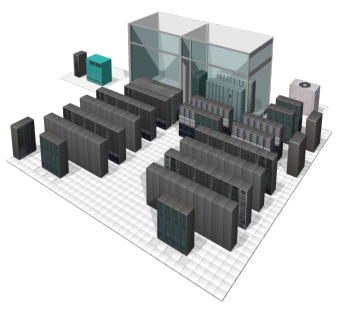 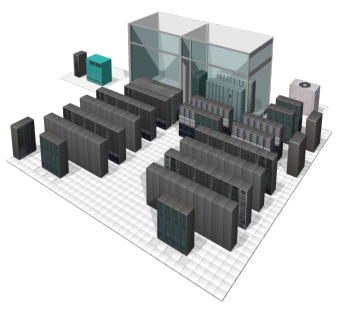 ?
Diverse Remote Access Use Cases
Mobile Worker
Access from laptops, tablets, smartphones
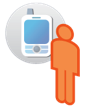 Disaster Recovery
Requires access flexibility to accommodate diverse devices and locations; security remains critical.
Supply Partner
Unmanaged desktop; complex support issues.
Requires limited access to corporate resources.
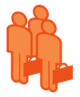 Contractor, Temp 
Access requirementsvary greatly. Unmanaged or managed computers; access needs to be limited.
Teleworker
Requires consistent LAN-like performance
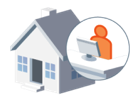 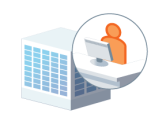 Remote Access Requirements Vary Greatly by User, Location, Desktop and Other Criteria
[Speaker Notes: There are many different remote access use cases, which  highlight the variety of  end-users groups, connectivity options and devices that must be met by a VPN secure remote access deployment.
The ability to offer a single appliance solution to such varied and complex requirements is invaluable to a customer, both from an operational and management standpoint, as well as from a core security standpoint.
Let’s look at these requirements more in detail :
1. Consider for instance the case of a typical remote access user, who may connect from home and require full virtual LAN access to work efficiently. She may then put her laptop on standby and leave for work, use her smartphone during her commute time to check email, stop in a café and use her laptop over a Wi-Fi hotspot to finish an urgent  task, then drive to the office and connect her endpoints directly to the corporate network.
2. Another typical example depicts a business partner, who may not have the benefit or be trusted to use  a corporate asset for accessing corporate resources and data. He only needs restricted access to few applications and /or to a specific database. Such users typically use their own  (partner) company’s laptop to access resources.
3. Yet another example depicts an emergency situation, where a high number of regular employees need to work remotely, without necessarily have been provided with a corporate endpoint for full VPN client access. Business continuity is key to many businesses, and is even outline in some legislation mandates (COOP)
	This may occur for instance when a natural catastrophe, a pandemic, a national threat,  or a local network outage occurs. Corporate employees would benefit from clientless VPN access to essential work tools and resources such as OWA, RDP, citrix presentation server tools,…By enabling such access, the corporation ensures that its key business functions are resilient, and maintains its productivity.]
Targeting: Customer Process Use Cases
Targeting: Vertical Customer Use Cases
Trigger questions to guide the conversation to Jabber + AnyConnect
Do you have mobile workers?
You need a scalable, secure remote access solution that is simple to use
Improve experience through automatic session resumption as users move around through their work day
Enhance security of remote connections for laptops with latest security protocols
Do you support multiple devices and operating systems?
Jabber and AnyConnect deliver excellent multiplatform experience, not just an experience that’s subpar to Windows
How do you support mobile workers and multiple devices?
AnyConnect offers access management to individual device level
Trigger questions to guide the conversation to Jabber + AnyConnect
Are cost savings a consideration in your BYOD/mobile strategy?
Consider cost savings from mobile voice and video over IP
Mobilize your UC/Collaboration investments easily with Jabber
Jabber for everyone – presence & IM for all employees, all devices
AnyConnect licensing done with multiple devices in mind
Are time savings & productivity gains part of your ROI analysis?
Productivity increases by staying connected – IM, Presence, etc.
Faster decision making with click to chat, call, video, WebEx
Faster approvals with mobile access to internal applications
Objection Handling
User Experience: I don’t want to launch a VPN each time I open Jabber
On iOS, admins can configure VPN On-demand to automatically launch AnyConnect when Jabber is used outside the corporate firewall.  Trusted network detection can also be used on Windows, Mac, and Android platforms to auto-launch AnyConnect when users are outside the trusted network. 
App-specific VPN: I only want to secure the Jabber application, not the entire device
Redirect towards use cases in which customer will need secure access for other business and collab apps.  This is where AnyConnect provides significant benefits.
Multiple tunnels: I have a need for support multiple tunnels to secure different applications
At this time, there is no Cisco solution to address the need for multiple tunnels. However, most customers have been satisfied with the AnyConnect single tunnel solution.  Additionally, split tunneling can be used to ensure that only data destined for the corporate network goes into the tunnel
[Speaker Notes: When properly configured, the VPN user experience is seamless to the end user. Specifically:
By configuring Trusted Network Detection and/or VPN on Demand, or by having Jabber integrate directly into AnyConnect via *URI handlers (iPhone and Android), or the VPN API (Windows, Mac and Android) *the end user never has to launch the VPN separately
By configuring certificate authentication, the user never has to enter separate credentials for the VPN connection
Furthermore, the VPN configuration can support BYOD deployments, in the sense that "Split Includes" can be configured to send into the encrypted tunnel only the traffic destined for the call manager, directory servers, and other devices on the corporate network. Traffic intended for other destinations will not be hair-pinned to a secure gateway.
Also note that with minor code tweaks, Jabber could leverage AnyConnect's URI handler to programmatically specify when a tunnel should be created and destroyed.
Further note that the provisioning of AnyConnect can be simplified through the use of an MDM solution.
For more information, see our Jabber/AnyConnect FAQ.]
Security Questions Customers May Ask
If we don’t have certificates, what will be the experience?
User manually launches AnyConnect
Android 4.0 (“ICS”) doesn’t have Trusted Network Detection, what will be the experience? 
User manually launches AnyConnect
Why doesn’t Jabber for iPad automatically launch On-Demand VPN?
This is a feature coming to a future release of Jabber for iPad, Timing TBD
I have MDM, how can it help?
Cisco security solutions work with MDM solutions to install apps, provision certificates, and provision VPN profiles
I use a non-Cisco VPN, will it work with Jabber and my device?
It should work, but has not been qualified
Can I use Local Certification Authority on Cisco ASA?
Yes, but not when active/active failover mode is in use, and SCEP is not supported
Ordering
Ordering Overview
Order Cisco Jabber application
License on a per-user basis
Can apply existing Cisco UWL licenses

Order AnyConnect Essentials + Secure Mobility Licenses
License on a per-device basis
AnyConnect Premium licenses not required
Ordering Cisco Jabber
Cisco Jabber sold in 2 ways
User Connect Licensing (UCL) or 
Cisco Unified Workspace licensing (UWL) – preferred!
At time of UCL or UWL order, select which client you want – i.e. Cisco Jabber for Android
UC Apps (including Jabber) Ordering Guide http://www.cisco.com/web/partners/downloads/partner/WWChannels/technology/ipc/downloads/ucapps_og.pdf
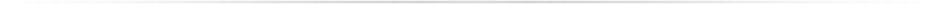 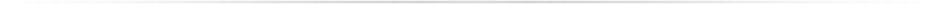 AnyConnect OrderingCisco ASA Required
ASA appliance (choose model)
+
SMARTnet support
+
AnyConnect Licenses
(Essentials or Premium)
+
AnyConnect Mobile License
Cisco ASA 8.3
Premium License Is Based on Max Concurrent VPN connections

Essentials, Advanced Endpoint Assessment, and Mobile Licenses Are all based on the ASA Model

Permanent Licenses
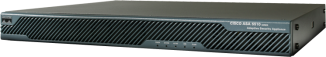 AnyConnect Licensing Overview
ASA + AnyConnect licenses are required
AnyConnect license overview
Jabber desktop clients require AnyConnect Essentials license only
Jabber mobile clients require Essentials + Mobile licenses
Essentials + Mobile licenses range from $100-$500 (depending on ASA model)
ASA ranges from $595 to $60,000, depending on number of simultaneous users
Detailed Price List: https://tools.cisco.com/qtc/pricing/MainServlet?Request=ShowCurrentPriceSrch >> Product Family >> Cisco ASA 5500
Cisco ASA – Remote Access Security Gateways
Solutions Ranging From The Branch To The Enterprise
ASA 5585 SSP-605 Gbps                10K users
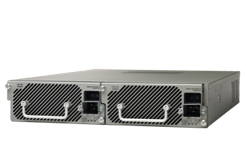 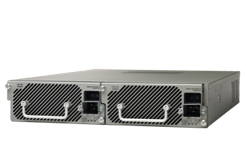 ASA 5585 SSP-403 Gbps                  10K users
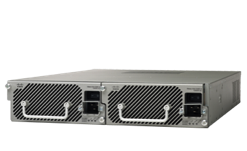 ASA 5585 SSP-202 Gbps                  10K users
Multi-Service (Firewall, VPN, and IPS)
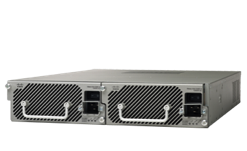 ASA 5585 SSP-101 Gbps                               5K users
Performance and Scalability
ASA 5555-X 700 Mbps        5k users
ASA 5545-X 400 Mbps       2.5K users
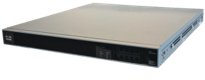 ASA 5525-X 300 Mbps    750 users
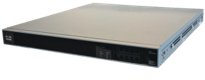 ASA 5515-X 250 Mbps         250 users
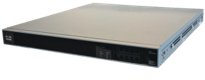 ASA 5512-X 200 Mbps         250 users
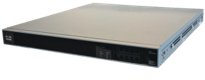 ASA 5505 100 Mbps 25 users
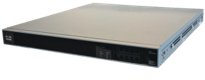 Firewall and VPN Appliance
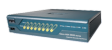 SOHO
Branch Office
Internet Edge
Campus
Data Center
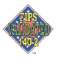 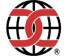 Additional Resources(Some materials are internal-only and not available to Partners)
Learn More
Cisco Secure Mobility & AnyConnect Technical Deep Dive Presentations (Internal)
Cisco Unified Communications and Collaboration Solutions Design Guide (External)
Cisco AnyConnect Secure Mobility Solution At-a-Glance (External)
Cisco AnyConnect Secure Mobility Client Administrator Guide, Release 3.0 (External)
iPhone User Guide for Cisco AnyConnect Secure Mobility Client, Release 2.5.x (External)
Release Notes for Cisco AnyConnect Secure Mobility Client, Release 3.0 (External)
Release Notes for Cisco AnyConnect Secure Mobility Client, Release 3.1 (External)
AnyConnect and ASA Configuration Required to Support Jabber (Internal IWE Post)
Learn More
Video
Cisco Jabber Anywhere Any Device (on Youtube)
AnyConnect Secure Mobility (on Youtube) (Introduction to Cisco AnyConnect Secure Mobility Solution)
Jabber AnyConnect VPN On-Demand User Experience (Show & Share)
Web/Wiki Sites
AnyConnect & Jabber FAQs (Internal)
ASApedia for iPhone, iPod, & iPad (Internal)
Deploying AnyConnect with Jabber (Internal)
AnyConnect Supporting Architecture Guide (Internal)
ASA VPN Solution RFI/RFP Boilerplate (Internal)
Cisco Secure Remote Access: VPN Licensing Overview (External)
Learn More
ASA CEC Page: (Slide decks) - http://wwwin.cisco.com/stg/products/appliances/asa/vpn-edition.shtml 
AnyConnect Cisco.com Page: (data sheets, at-a-glance, product bulletins) - http://www.cisco.com/en/US/products/ps10884/index.html 
AnyConnect FAQ Page (External): https://supportforums.cisco.com/docs/DOC-1361 
ASA VPN Deployment Guide: http://www.cisco.com/en/US/docs/security/asa/asa80/asdm60/ssl_vpn_deployment_guide/deploy.pdf 
AnyConnect VPN Administrator Guide: http://www.cisco.com/en/US/docs/security/vpn_client/anyconnect/anyconnect30/administration/guide/ac02asaconfig.html 
AnyConnect Administration for iOS devices: http://www.cisco.com/en/US/docs/security/vpn_client/anyconnect/anyconnect25/administration/guide/ac09_admin_mobile.html 
AnyConnect Troubleshooting: http://www.cisco.com/en/US/products/ps6120/products_tech_note09186a00809b4754.shtml 
Cisco Live AnyConnect Secure Mobility Overview http://jwray-unix.cisco.com/VPN-Public/CL12Drafts/BRKSEC2050-Kiran-Sirupa-Secure-Mobility.ppt